Imunopatologická reakce (reakce přecitlivělosti) I. typu

 Alergeny- definice, rozdělení a nomenklatura

 Anafylaxe – mechanismus vzniku, klinické projevy, léčba

 Diagnostické postupy používané u alergických onemocnění

 Léčba alergických onemocnění	

 Příklady onemocnění založených na imunopatologické reakci I. typu
Mechanismus IgE zprostředkované reakce
Typ I – Alergie
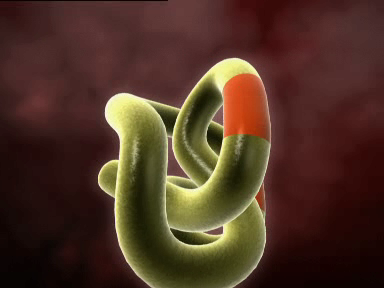 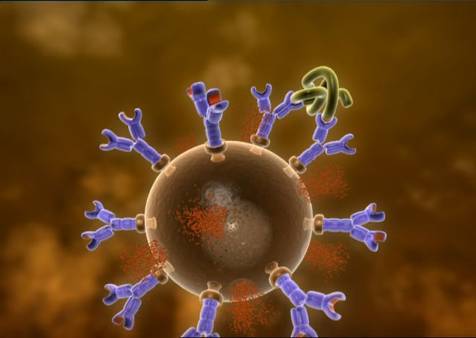 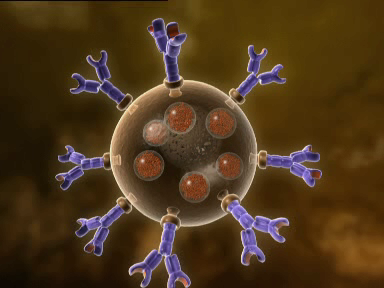 +
Degranulace, uvolnění mediátorů
IgE navázané na žírné buňce
Alergen
[Speaker Notes: Immunologische  Reaktionen können nach verschiedenen Reaktionsmustern ablaufen, die oft als Typ 1 bis 4 beschrieben werden.
Die häufigste Form der Allergie läuft nach dem Schema der Typ-1 Reaktion ab. Bei dieser (Typ 1) Reaktion werden durch B-Lymphozyten – nach einer Sensibilisierung – allergenspezifische IgE Antikörper produziert. Diese binden über entsprechende Rezeptoren an die Membranen von Mastzellen und basophilen Leukozyten.

Bei erneutem Allergenkontakt über die Schleimhaut werden die Allergene an die membranständigen IgE-Antikörper der Mastzelle  gebunden. Wird hierbei ein Allergen von zwei Antikörpern gebunden, löst dies ein Signal in der Zelle aus, und es werden Mediatoren freigesetzt, wie zum Beispiel Histamin oder Leukotriene. Diese wirken sowohl auf das Nervensystem als auch direkt auf das Gewebe und lösen die typischen Frühreaktionen aus wie Niesreiz, Fließschnupfen und Giemen. [Pause] [klick]














Reference:
Hollinger MA. Introduction to Pharmacology. 2nd Edition. Taylor & Francis 2003: 117-9.]
Odpověď Th1/Th2
IgE
IL-4
B
Alergen
IL-12 
T
Th2
T
IL-5
APC
Alergická
reakce
Eozinofil
IL-12 
T
Th1
IFN-
IgG
B
[Speaker Notes: Die Allergie vom Typ I wird geprägt von einer dominierenden Th2 Antwort. 
Th2 Zellen sind verantwortlich für die 
Stimulation der IgE Produktion (über Produktion von IL-4)
die Produktion von IL-5 (Anlockung und Aktivierung von eosinophilen Granulozyten sowie Verlängerung der Lebenszeit im Gewebe)
Stimulation der Produktion von Chemokinen

In weiterer Folge kommt es zu einer vermehrten Ausschüttung von Histamin aus den Mastzellen und den damit verbundenen typischen Symptomen einer IgE-vermittelten Allergie.]
Imunopatologická reakce (reakce přecitlivělosti) I. typu

 Alergeny- definice, rozdělení a nomenklatura

 Anafylaxe – mechanismus vzniku, klinické projevy, léčba

 Diagnostické postupy používané u alergických onemocnění

 Léčba alergických onemocnění	

 Příklady onemocnění založených na imunopatologické reakci I. Typu
Vzdušné
(inhalační)
Potravinové
Alergeny
Hmyzí jedy
Lékové alergeny
PŘÍKLADY
pyly
břízovité stromy
trávy
sezónní
pelyněk
ambrózie
Vzdušné
alergeny
plísně
Alternaria
Cladosporium
Aspergillus
Dermatophagoides
pteronyssinus
roztoči
celoroční
Dermatophagoides
farinae
zvířecí 
alergeny
kočka
pes
PŘÍKLADY
kravské mléko

vajíčka

zelenina, ovoce, ořechy

ryby, mořské plody

potravinová aditiva
Potravinnové
alergeny
VĚK
PŘÍKLADY
včela
(čmelák)
Alergeny jedu 
blanokřídlého hmyzu
vosa
(sršeň)
PŘÍKLADY
PNC, cefalosporiny

nesteroidní antiflogistika

jodové kontrastní látky

lokální anestetika

periferní myorelaxancia

latex

etylénoxid
Lékové alergeny
Imunopatologická reakce (reakce přecitlivělosti) I. typu

 Alergeny- definice, rozdělení a nomenklatura

 Anafylaxe – mechanismus vzniku, klinické projevy, léčba

 Diagnostické postupy používané u alergických onemocnění

 Léčba alergických onemocnění	

 Příklady onemocnění založených na imunopatologické reakci I. Typu
Anafylaktická reakce
[Speaker Notes: Hautreaktionen nicht obligat, bei schweren Reaktionen eher selten.]
Léčba anafylaxe
Adrenalin:

Intramuskulárně u pacientů s klinickými symptomy šoku, otokem dýchacích cest a výraznější dušností 


Dávkování u dospělých: 

0.5 ml ředěmí 1:1000 
V případě potřeby opakovat dávku po 5-10 minutách
[Speaker Notes: Die Notfallbehandlung der Anaphylaxie gemäß der derzeit gültigen europäischen Richtlinien.]
Imunopatologická reakce (reakce přecitlivělosti) I. typu

 Alergeny- definice, rozdělení a nomenklatura

 Anafylaxe – mechanismus vzniku, klinické projevy, léčba

 Diagnostické postupy používané u alergických onemocnění

 Léčba alergických onemocnění	

 Příklady onemocnění založených na imunopatologické reakci I. Typu
Diagnostika alergie
Anamnéza
Klinické vyšetření
Kožní testy
Vyšetření spec. IgE v séru
Provokační a eliminační testy
[Speaker Notes: Bevor an eine Therapie der allergischen Erkrankung gedacht werden kann, ist eine Diagnose unumgänglich. Sowohl aus medizinischer als auch aus ökonomischer Sicht empfiehlt sich hier ein schrittweises Vorgehen. [klick]
An erster Stelle stehen die Anamnese und die klinische Untersuchung. Die Erstellung der Anamnese kann durch die Verwendung von standardisierten Fragebögen und Beschwerdekalendern erleichtert werden. [klick]
Aus den Ergebnissen der Anamnese heraus können nun in den meisten Fällen die potentiellen Allergieauslöser stark eingeschränkt werden. Für den weiterführenden Hauttest, der als Pricktest durchgeführt wird, genügt oft die die Austestung mit  10 Allergenen, um 90% aller Sensibilisierungen zu diagnostizieren. [klick]
Ein Bluttest, bestehend aus der quantitativen Bestimmung der allergen-spezifischen Immunglobulin-E Antikörper und des Gesamt-IgE, kann als Ergänzung zum Hauttest durchgeführt werden. [klick]
Bei Bedarf -  wenn zum Beispiel der Allergieauslöser durch den Hauttest oder den Bluttest nicht eindeutig identifiziert werden kann – sollte auch noch ein Provokationstest durchgeführt werden. Hier werden das vermutete Allergen und als Blindprobe eine Kochsalzlösung unter kontrollierten Bedingungen auf die Bindehaut aufgetropft oder mittels Sprühvorrichtung in die Nasenschleimhaut gesprüht. Die Reaktion des Patienten auf das Allergen wird daraufhin mit der Kochsalzprobe verglichen und ausgewertet. [Pause] [klick]]
Imunopatologická reakce (reakce přecitlivělosti) I. typu

 Alergeny- definice, rozdělení a nomenklatura

 Anafylaxe – mechanismus vzniku, klinické projevy, léčba

 Diagnostické postupy používané u alergických onemocnění

 Léčba alergických onemocnění	

 Příklady onemocnění založených na imunopatologické reakci I. Typu
Léčba alergických onemocnění
Farmakoterapie
Eliminace alergenu
Specifická imunoterapie
[Speaker Notes: Die optimale Therapie von allergischen Erkrankungen des Soforttyps basiert im Wesentlichen auf drei Säulen: [klick]
Erstens, der Allergenkarenz, also der Vermeidung der Allergieauslöser [klick]
Zweitens auf einer symptomatischen Therapie, etwa mit Antihistaminika und nasalen Steroiden. Ziel dieser Therapieform ist es, die allergischen Symptome zu verbessern. [klick]
Und schließlich drittens der spezifischen Immuntherapie, die die Möglichkeit bietet, die zugrunde liegende allergische Grunderkrankung kausal zu behandeln. 

[kurze Pause]
Auf den nächsten 3 Dias werden wir nun einige Beispiele zu jeder dieser Therapiesäulen vorstellen.
[kurze Pause] [klick]]
Protiroztočové povlaky 
Pylové filtry
Pobyt na horách během pylové sezóny
Odstranění zvířat
Eliminace alergenu
[Speaker Notes: Was können wir tun, um den Allergenen aus dem Weg zu gehen?
Beispiele hierfür wären etwa das Anbringen von milbendichten Überzügen auf Matratzen, um die Allergenbelastung im Schlafzimmer zu senken. Für Pollenallergiker bieten auch Pollenschutzgitter einen gewissen Schutz, zumindest in den Innenräumen. Bewährt hat sich auch ein Aufenthalt im nahezu pollenfreien Hochgebirge. Bei Tierhaarallergien kann die Vermeidung des Tierkontaktes helfen, allerdings ist zumindest bei Katzenallergenen eine vollständige Allergenvermeidung praktisch nicht durchführbar.
Generell ist eine vollständige Allergenkarenz zwar wünschenswert, lässt sich aber im täglichen Leben oft nur sehr schwer praktisch durchführen. [kurze Pause] [klick]]
Antihistaminika
Kortikoidy
Antileukotrieny
Stabilizátory žírných buněk
Symptomatické léky
Farmakoterapie
[Speaker Notes: Einige Beispiele für symptomatische Allergietherapieformen sind Antihistaminika, sowohl systemisch als auch topisch angewendet, etwa in Nasensprays oder Augentropfen. Wirksame Entzündungshemmer sind die topischen Steroide, die sowohl nasal als auch bronchial in der Allergietherapie eingesetzt werden. Beta 2 Sympathomimetika werden oft als rasch wirkende Bedarfsmedikation beim allergischen Asthma eingesetzt. [Pause] [klick]]
Subkutánní
Sublingvální
Specifická imunoterapie
[Speaker Notes: Die spezifische Immuntherapie wird in Form der subkutanen Therapie durchgeführt, und seit einigen Jahren auch als sublinguale Therapie. [Pause] [klick]]
IgE
IL-4
B-cell
Alergen
+
Eozinofily
Th2
IL-5
Alergickáodpověď
CD80/86
HLA
CD28
TCR
-
IT
-
T cell
-
b
TGF-
CD4
IT
Tr1
IL-10
+
IgG
IFN-g
B-cell
Th1
APC
+
Imunopatologická reakce (reakce přecitlivělosti) I. typu

 Alergeny- definice, rozdělení a nomenklatura

 Anafylaxe – mechanismus vzniku, klinické projevy, léčba

 Diagnostické postupy používané u alergických onemocnění

 Léčba alergických onemocnění	

 Příklady onemocnění založených na imunopatologické reakci I. Typu
Atopická onemocnění
Alergická rhinitis je onemocnění nosu (a oční spojivky) způsobené IgE-zprostředkovaným zánětem nosní sliznice vznikajícím po expozici alergenu.
Alergická rhinitis
Alergické astma je chronické zánětlivé onemocnění dýchacích cest, kterého se účastní řada buněk a faktorů imunitního systému.
IgE mediovaná     potravinová alergie
Atopický ekzém
Alergie
Alergické astma
Atopický ekzém je zánětlivé onemocnění kůže, které je mediováno T-buňkami a stimulováno IgE-závislými reakcemi.
[Speaker Notes: Wie dieses Dia zeigt, spielen IgE-mediierte Allergien eine Rolle bei der allergischen Rhinitis, beim allergischen Asthma, beim atopischem Ekzem und bei der Nahrungsmittelallergie.

Die allergische Rhinitis wird gemäß den „Allergic Rhinitis and its impact on asthma guidelines“ – kurz ARIA Guidelines - [sprich: aria] definiert als eine symptomatische Erkrankung der Nase, die induziert wird durch eine IgE-vermittelte [sprich: ige e]  Entzündung der Nasenschleimhaut nach Allergenexposition. [klick]

Die „Global Strategy for Asthma Management and Prevention“ – GINA - [sprich: tschina] Guidelines definieren das allergische Asthma als eine chronische Erkrankung der Atemwege, bei der verschiedene Zellen und Zellelemente eine Rolle spielen. Die chronische Entzündung verursacht eine Erhöhung der Hyperreagibilität, die zu wiederkehrenden Episoden von Giemen, Kurzatmigkeit, Engegefühl in der Brust und Husten führt. Diese Episoden sind meist mit einer  Obstruktion der Atemwege unterschiedlichen Ausmaßes verbunden. [klick]

Das atopische Ekzem ist charakterisiert durch eine Entzündung der Haut, die durch T-Zellen mediiert wird und durch IgE-abhängige Reaktionen verstärkt wird. [Pause] [klick]]